Oklahoma Department of 
Career & Technology Education
Teacher and Administrator Certification
Niki Burch, Certification Specialist, ODCTE
Revised 9/26/2018
Provisional - Seeking Education Degree
This path is for a teacher that wants to earn a bachelor’s degree 
in Education.  

The teacher would continue with the provisional process until a degree is obtained and a standard certification is recommended by the university. 
Foreign language, portfolio, and minimum 2.5 GPA is required.
OSU: College of Education Career & Technical Education Degree Sheet 

University Teacher Prep Programs for Career & Technology Education – Graduates from these programs may be directly recommended to OSDE for standard certification.
UCO Career, Technical & Workforce Development degree program note: 
UCO does not include the foreign language and portfolio in this program -
once the degree is obtained from UCO, the teacher would need to go through the Alternative Placement Program (OSDE) for standard certification.
Approved Teacher Education 
Programs - 2018
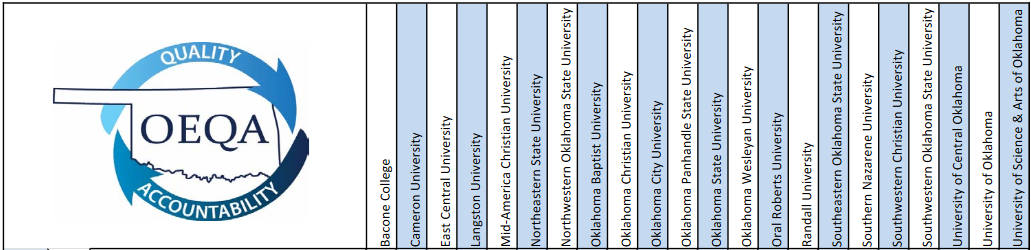 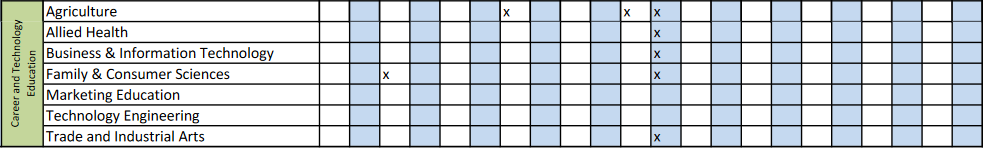 Graduates from these programs may be directly 
recommended to OSDE for standard certification.
Complete list: 
https://www.ok.gov/oeqa/documents/TEACHER%20PREPARATION%20INVENTORY%202008-2009%20.pdf
[Speaker Notes: Would like to have the OSDE link to new OCAS Codes included here.]
Provisional - Alternative
(Includes both degreed & degree seeking)
A teacher who does not have a degree, but is working toward a bachelor's degree, would need a provisional certification with this plan.  
Once the bachelor's degree is obtained, the teacher would apply to the Alternative Placement Program.
A teacher who already has a degree and will be applying for Alternative Certification may need immediate provisional certification until they have completed the initial certification in the Alternative Placement Program.- Qualify with 2 years of full time work experience that aligns with a certification area, or a major that aligns with a certification area.

	
	2 applications 
	OGET/OSAT/OPTE
	2 college credit courses required: 
classroom management & pedagogical principals
PDF: Alternative Placement Program
[Speaker Notes: Included space for HB 3025 – may need to omit if nothing from OSDE.]
Education degree vs                             Alternative Placement Program:
Approved Teacher Education Program

Foreign language
Minimum 2.5 gpa
Portfolio
Alternative Placement       Program

OGET
OPTE
What they have in common:

Bachelor’s degree
Competency exam/industry credential (OSAT/NOCTI)
Teaching methods 
Classroom management
Provisional – Non Traditional (OSU)
The non-traditional option is for a teacher who already has a bachelor's degree and wants to complete requirements for OSU recommendation for certification.
The teacher would continue with the provisional certification process until the non-traditional path is successfully completed and a standard certification is recommended by OSU. 

Complete in three years
15+ credit hours
Portfolio
Foreign language
Minimum 2.5 GPAOSU Non-Traditional Path for Career & Technology
Provisional – Standard: Adding to a Standard Certificate
A teacher that already has a standard teaching certificate and needs to add a certification may do so by taking a test (OSAT/NOCTI).  A provisional certification would be needed for the certification area until it can be added to the standard certificate.   Professional development or coursework may be required to add certifications that do not have a designated OEQA approved test or license.Adding Health Occupations with an approved industry credential: A teacher may add health occupations (7515) to an existing standard certificate by completing CareerTech requirements of 12 credit hours of career technical education and/or 180 professional development hours.Individuals with a bachelor’s degree and RN are eligible for a standard teaching certificate in school nurse. (Then complete CT requirements to add 7515.)Individuals with at least 2 years of health care industry experience can obtain an alternative standard certificate in biological sciences (OSAT 010) and/or physical education/health/safety (OSAT 012) through the Alternative Placement Program.      (Then complete CT requirements to add 7515.)OSDE: Adding Areas Form
Provisional – Health Occupations: RN seeking degree
This path would allow for a teacher with an industry credential to work towards a bachelor’s degree and RN. 
 
Once the bachelor’s degree is earned, the teacher is eligible for a standard teaching certificate in school nurse.
  
Health Occupations (7515) may then be added to the standard certificate by completing CareerTech requirements of 12 credit hours of career technical education and/or 180 professional development hours.
Provisional – Technology Center Certificate
(Includes both degreed & degree seeking)
This path is for Technology Center instructors that have or are working toward an associate’s degree or higher. 

This is an option for the following certification areas: Trade and Industrial Education, CareerTech Business, Occupational Family & Consumer Science, CareerTech Health Occupations, and CareerTech Marketing

15 credit hours in professional education courses or 225 clock hours ODCTE approved professional education (or a combination) required to advance to Technology Center Certificate

Official transcripts, Associate’s degree or higher
OSAT / NOCTI / Industry Credential and New Teacher Academy
Background check for certification
2 years of full time field experience in subject area
Applicants and the Provisional Process
A provisional certification provides teachers an avenue for certification while working toward standard certification.In order to qualify for provisional certification, teachers must have:2 years of full time field experience	Transcripts
The Provisional Process - Application
Statement of QualificationsVerification of EmploymentCareerTech Certification PlanDocumentation of Industry CertificateBackground check for teaching certificate
Mail official transcripts to:
 	ODCTE 
	Attn: Teacher Certification 
	1500 W. 7th Ave
	Stillwater, OK  74074
The Provisional Process - Renewals
Year 1 Renewal
Documentation of successful completion of 	appropriate OSAT or NOCTI examDocumentation of completion of New Teacher 	Academy
Year 2 - 5 Renewals
6 credit hours earned annually

This process will result in the individual having at least 24 credit hours upon the completion of year 5 and qualifying for Provisional II certification
The Provisional Process - Renewals
Provisional II
24 credit hours earned toward degree planSuccessfully complete OSAT or NOCTI examComplete New Teacher AcademyRequest for Recommendation for Certificate Advance
Renewal every five years
The Provisional II Certificate will be valid for five years. 

15 credit hours must be successfully earned every five years  

Renewal should continue until a degree has been obtained.
Administrator Credentials
Standard: 

	Principal or Superintendent Certificate by OSDE
	
	Five years of experience as a teacher, administrator, 	or supervisor of approved ODCTE program
Administrator Credentials
Provisional Requirements: 
	Principal or Superintendent Certificate by OSDE
	Three years of experience as one of the following: 

teacher of approved ODCTE program
- administrator supervising and evaluating teachers of approved 	ODCTE program
- employed at an Oklahoma technology center, letter of 	endorsement from current technology center 	superintendent required
employed at ODCTE, letter of endorsement from current   
	ODCTE state director required
Administrator Credentials
Provisional to Standard: 
Applicants have five years from the date that their provisional credentials are issued to complete their Technology Center Administrator Credential Plans. 

Based on the applicants' previous coursework, a maximum of nine college semester hours and/or 135 ODCTE approved professional development clock hours from the following areas are required to complete their credential plans:

	History and Philosophy of Career and Technology Education
	Technology Center Finance
	Career and Technology Education Curriculum
	Career and Technology Education Program Planning and 	  		Development